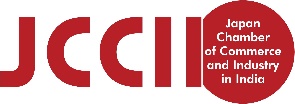 インドへの帰任希望アンケート結果（最終）
●アンケート結果　最終目的地最寄り空港別　 5月26日 10:00現在
「すぐにでも帰任を希望」は、274名、「条件が整えば帰任することを希望」を合わせると2,468名となり、
　　97％が帰任を望んでいる。
「条件が整えば帰任することを希望」を選択した方に理由を伺ったところ、「インド入国時の隔離有無等の扱いが許容範囲であることが明確にされた時」、「健康・医療事情の改善された時」「感染者がピークアウトを迎えた時」の3点が多かった。また、エリアによっては「健康・医療事情の改善された時」の割合が高くなっている。
自由記入欄には、上記の理由の補足や駐在員家族のビザ有効化と新規赴任者へのビザ発給、和食食材の調達、子女教育の問題など切実な項目が多数あげられた。
※条件が整えば帰任することを希望を選択した方には、複数回答で理由を伺った。
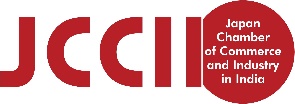 インドへの帰任希望アンケート結果（最終）
●アンケート概要
実施主体：デリー日本人会、インド日本商工会
　（デリー以外のエリアについては各地の日本人会、商工会にもご協力いただいております。）
実施期間：2020年5月21日～5月24日
対　　象：インド日本商工会会員449社、デリー日本人会1950名、各地の日本人会、商工会。
回  答 数：2555人（最終目的地の最寄り空港別に企業は企業ごと、日本人会は家族ごとに回答いただいた）
内　　容：インドへの帰任希望把握
短期間でのご協力誠にありがとうございました。
結果については、会社名は公表せず総数と自由記入欄の内容を日本政府とインド政府に今後の検討材料として伝えたいと思います。厳しい環境が続きますが、皆さまどうぞご自愛くださいませ。
コルカタ日本人会・商工会、アーメダバード日本人会、ムンバイ日本人会、プネ日本人会、
ハイデラバード日本人会、　チェンナイ日本人会・商工会、バンガロール日本人会・商工会、
デリー日本人会／インド日本商工会
2